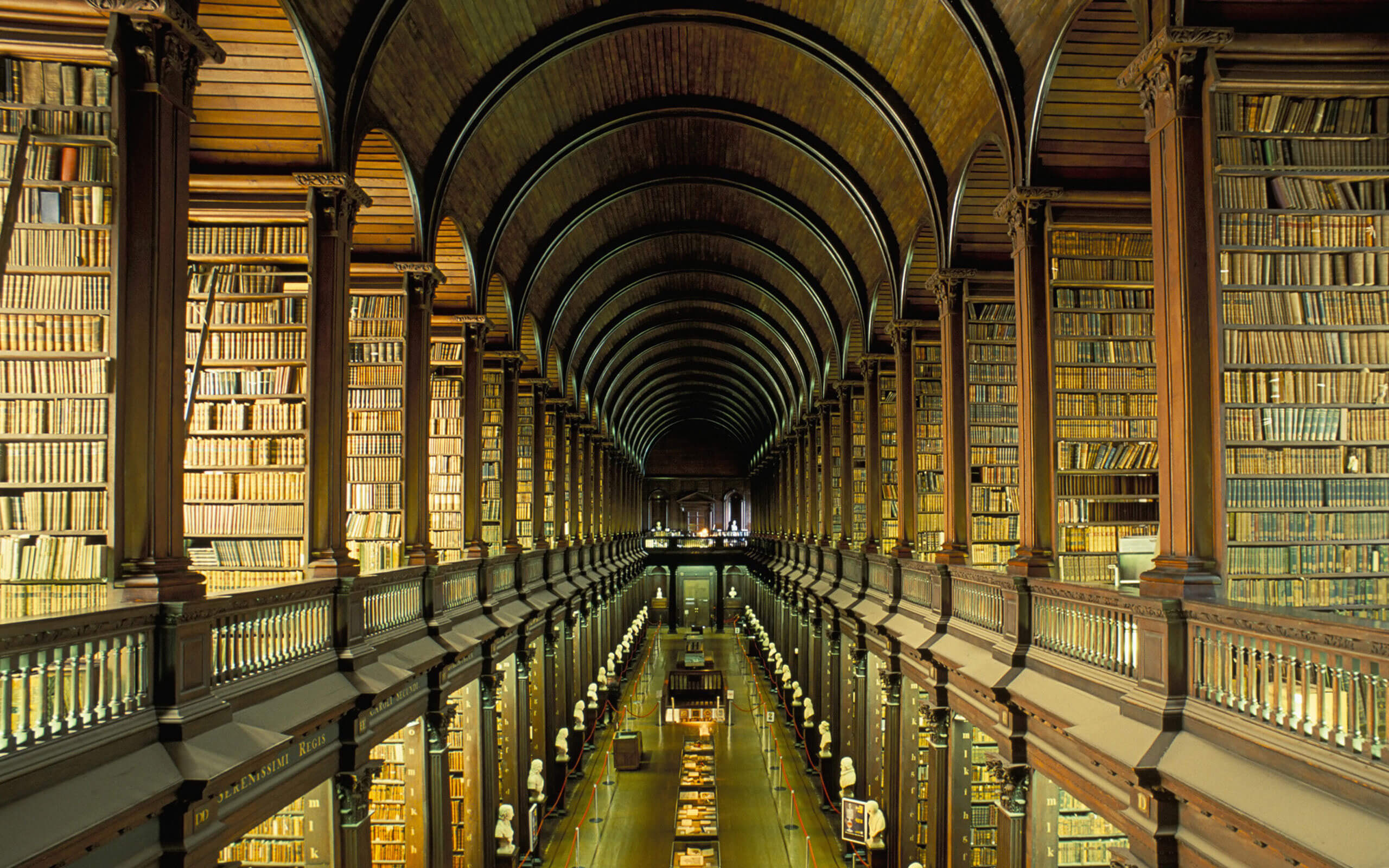 Региональное   методическое объединение 

преподавателей 
ИСТОРИИ И ПРАВА
 ПОО СПО 
Костромской области

20. 12.2023
ПРОГРАММА
 заседания РМО преподавателей истории и права ПООСПО Костромской области
Дата проведения: 20 декабря 2023 года
Место проведения: ОГБПОУ «Костромской колледж бытового сервиса», г. Кострома,  Кинешемское шоссе д.23 корпус А, кабинет № 5

	14.00 - 14.10 Приветственное слово к участникам РМО заседания - 
Лебедева Елена Алексеевна- Директор ОГБПОУ «Костромской колледж бытового сервиса»   
	14.20 - 14.35 Опыт проектирования и апробации  РП профессионально ориентированного содержания  по ОУД «История» и «Обществознание»
Бубнова Марина Владимировна - руководитель научно-методической работы ОГБПОУ «Костромской колледж бытового сервиса»
	14.35 - 14.50  Применение в преподавании истории особенностей  программы патриотически – направленных мероприятий с ветеранами боевых действий.
Шигарева Нина Викторовна - заместитель председателя регионального отделения Государственного фонда поддержки участников специальной  военной операции «Защитники Отечества» в Костромской области. 
	14.50 - 15.05  «Формирование читательской грамотности у студентов колледжа» - Тихомирова Юлия Сергеевна  - преподаватель истории структурного подразделения г. Нея ОГБПОУ «Костромской автотранспортный колледж»                               
	15.05 – 15.20 Инструменты реализации образовательно - просветительских мероприятий проекта «Без срока давности» в процессе преподавании истории. Любимова И. В.  - председатель Регионального методического объединения преподавателей истории и права Костромской области.
	15.20 – 15- 30  Разное